Literacy 2021-22
Whole School
Text Overview
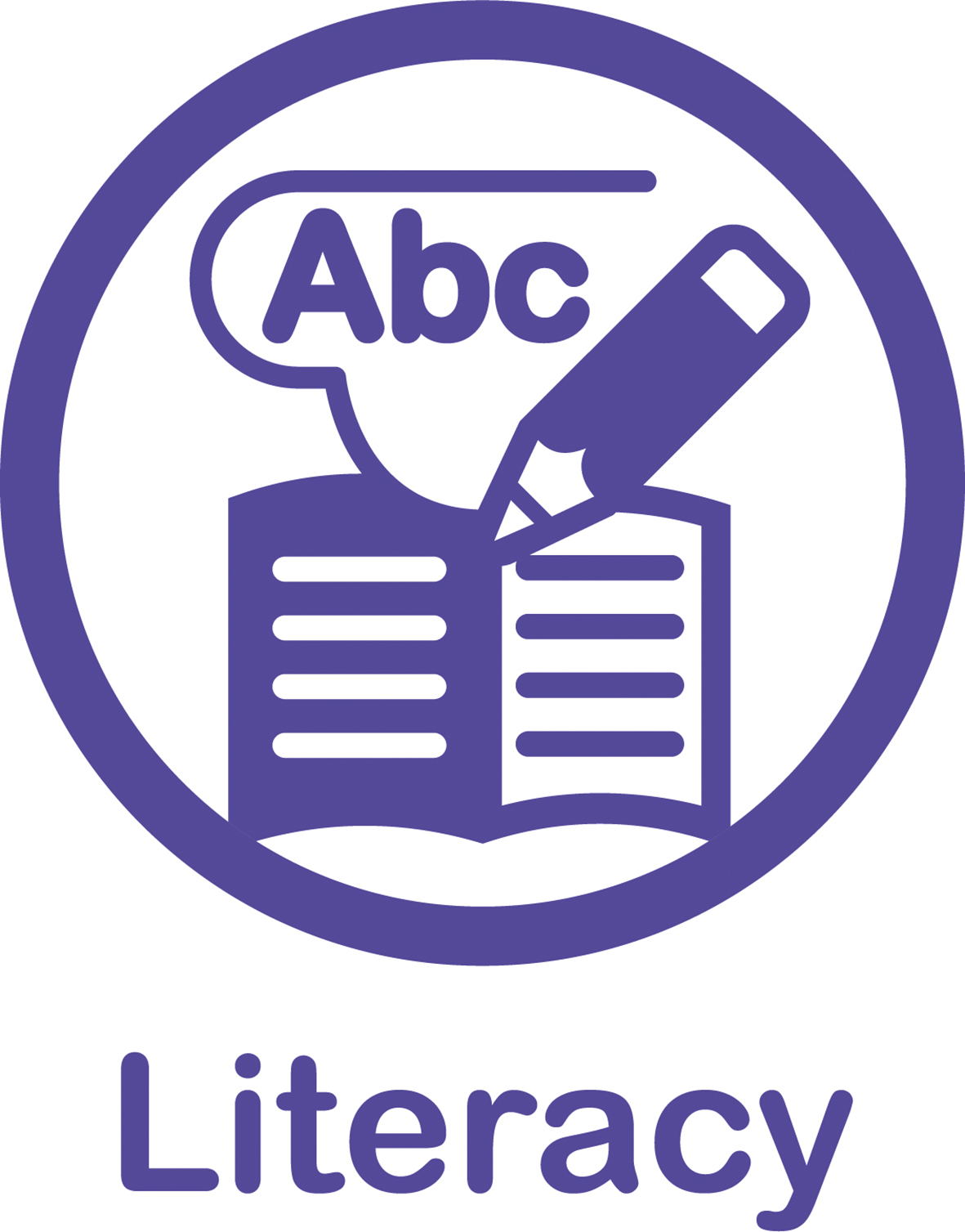 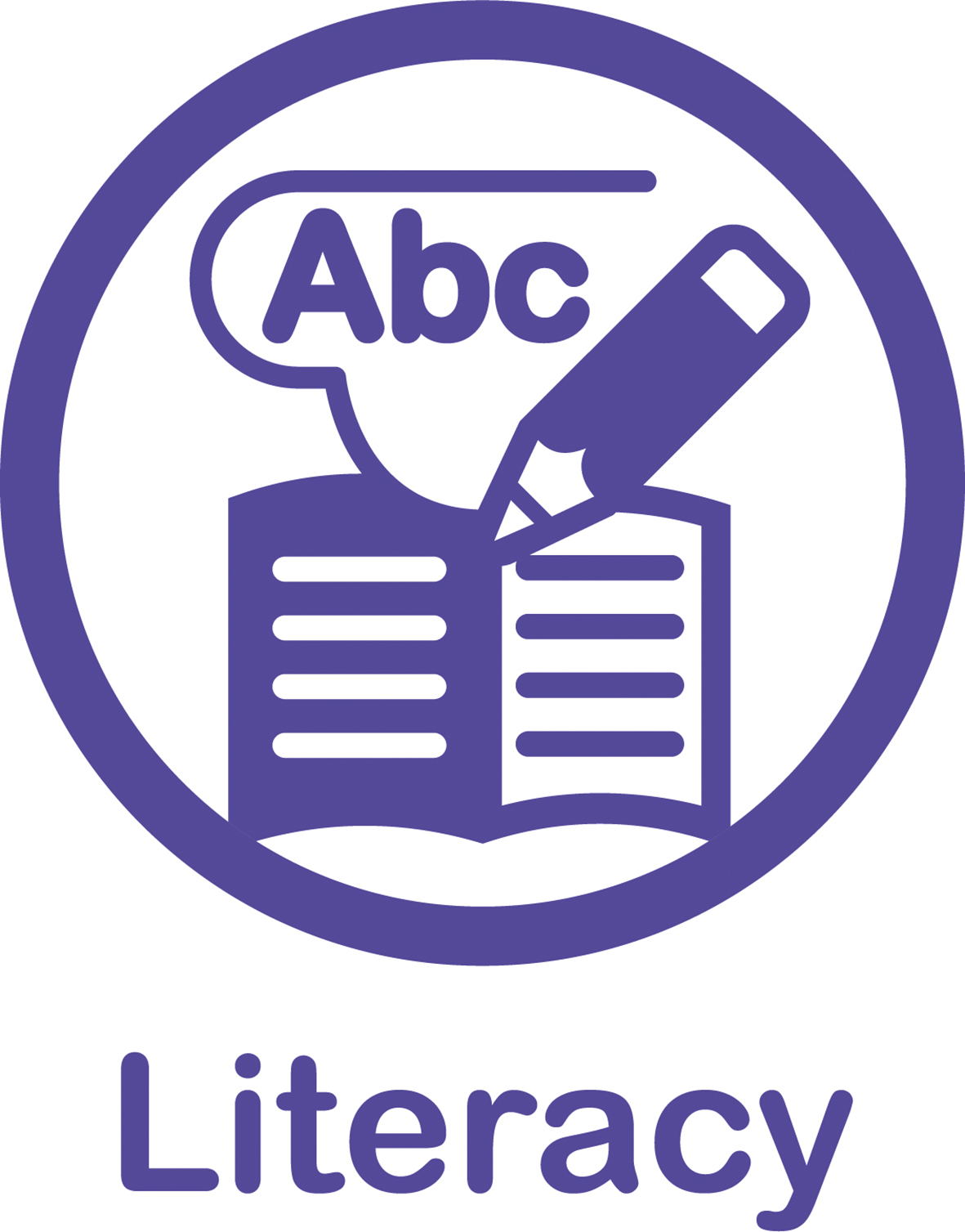 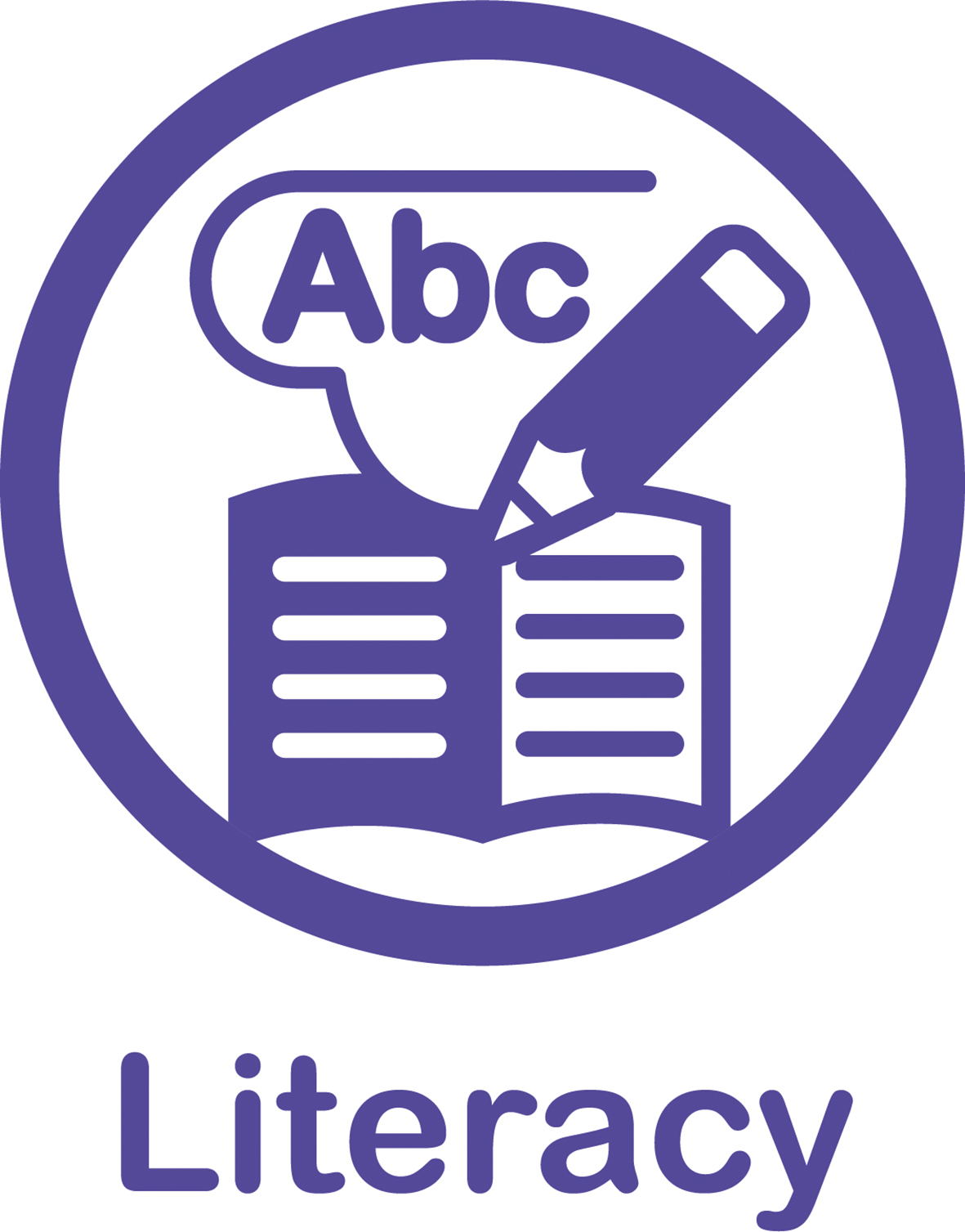